説明書（手術，麻酔，治療法）
私は，患者様の（手術，麻酔，治療法）について，次のとおり説明いたしました．Ⅰ 現在の診断名，原因1 診断名： 腰部脊柱管狭窄症2 原因： 腰椎の脊柱管（その中に神経があります）の狭窄により神経が圧迫され坐骨神経の症状が生じています．Ⅱ 予定されている手術の名称と方法1 麻酔： 全身麻酔2 手術名： 腰椎椎弓切除術3 方法： 腰部の後方を切開します．腰椎の一部（椎弓）を切除し，脊柱管を開放し，神経の圧迫を除きます．手術日：　　　年　　月　　日退院予定日：　　　　月　　日（手術日＋9日）9日で退院が難しい場合は，転院の調整もいたします．
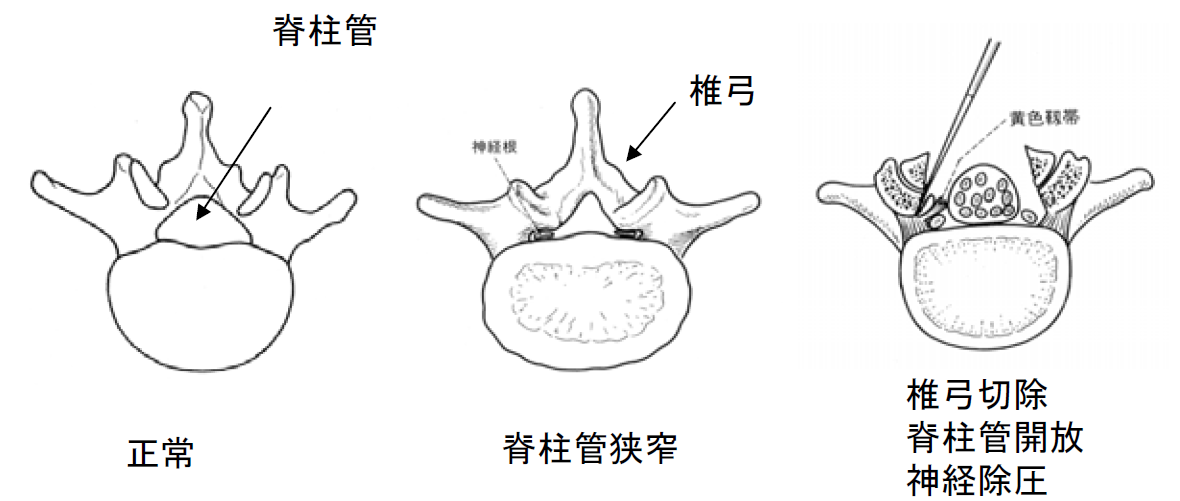 Ⅲ 手術に伴い期待される効果と限界1 効果： 坐骨神経症状の軽減が期待されます（約６０％）．2 限界：症状の一部が残存する可能性があります．とくに，しびれ感は残存する可能性があります（約５０％）．椎間板の変性は残るので，ある程度，腰痛は残存します（７５％）．Ⅳ 手術を受けない場合に予測される病状の推移と可能な他の治療法1 予測される病状の推移： 坐骨神経症状が持続することが予測されます．2 可能な他の治療法：腰椎の安静，コルセット，鎮痛剤，神経ブロック，牽引などが考えられます．Ⅴ 予測される合併症とその危険性1 麻酔に伴う合併症： 稀ではありますが，気管の腫脹，血圧低下などの可能性があります．肺炎，脳卒中，心筋梗塞，麻酔のアレルギーなどで死亡する可能性もあります（1％以下）．2 手術操作によって，神経を障害する可能性があり，麻痺の悪化もありえます（数％）．3 感染症：手術では最大限清潔な操作を行っておりますが，感染の危険は　　ゼロではありません（約１％）．4 血栓症： 術後に足の静脈内で血が固まり詰まることがあります．この場合は足がむくむだけでなく，血の固まりが心臓や肺などにとぶ可能性があります．心臓や肺などの血管が詰まると命にかかわります（１％未満）．定期的に検査を行って，この徴候が見られたら固まりを溶かすよう点滴を行います．5 輸血に伴う合併症：手術中，あるいは手術後に必要になった場合，輸血の可能性があります．その場合，輸血による副作用が出現する可能性があります．6 その他： 硬膜外血腫（1％）・・・緊急で血腫除去術を行う可能性．脊髄液漏出，術中の体位（腹臥位）による皮膚圧迫（顔面，眼球，胸部，骨盤部など）・大腿皮神経麻痺（大腿前面のしびれ感），長期的に硬膜周囲の瘢痕，硬膜内の神経癒着，椎弓切除による脊椎の不安定性など．
Ⅵ 予測できない偶発症の可能性とそれに対する対応策偶発的な合併症が出現する危険性もありますが、これらに対しては適宜病状を説明した上で治療に努めます．Ⅶ 説明方法（口頭、診療録、画像、図、模型、その他）上記方法を使って説明をしました．Ⅷ 同席者	・患者側氏名：	・病院側氏名：	平成　　　年　　　月　　　日岡山大学病院　　整形外科	主治医（署名） 　		医師（署名）　　　　　　　　　　　　　　　承　諾　書私は現在の病状及び手術、麻酔、治療法の必要性とその内容、これに伴う　危険性について十分な説明を受け、理解しましたのでその実施を承諾します。なお、実施中に緊急の処置を行う必要性が生じた場合には、適宜処置されることについても承諾します．	平成　　　年　　　月　　　日	患者　住所	氏名（署名）　　　　　　　　　　　　　㊞	同意者　住所	氏名（署名）　　　　　　　　　　　　　㊞	（患者との続柄　　　　　）病院長殿